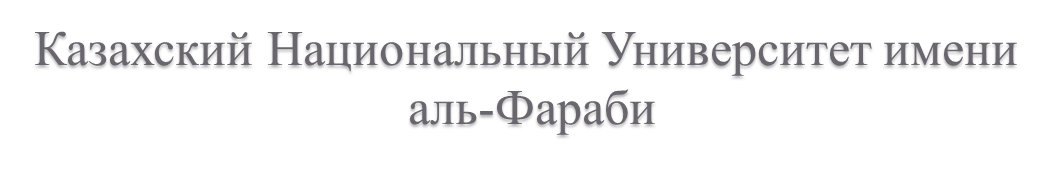 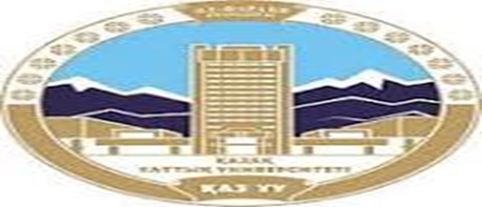 Кафедра: «Финансы и учет»
Дисциплина: «Финансовая математика»
Преподаватель: к.э.н., и.о. доцента Алиева Баглан Муратовна
Тема 3. Начисление сложных процентов
Сложный процент (капитализация процентов) — это начисление процентов не только на первоначальную сумму, но и на проценты, начисленные за прошедшие периоды времени. Иными словами, это постепенное присоединение накопленных процентов к основной сумме для дальнейшего начисления процентов.
Сложный процент — что это такое?
В свою очередь, простой процент — это начисление процента только на первоначальную сумму.
Понятие «сложный процент» часто применяется при размещении денежных средств на банковский вклад или накопительный счет. Капитализация процентов позволяет увеличить итоговую доходность вклада или накопительного счета.
В конце первого года проценты равны величине Рі, а наращенная сумма составит P +Pi = Р(1 +i). К концу второго года она достигнет величины P(1 +i) + P(1 + i)i = P(1 + i) и т.д. В конце п-го года наращенная сумма будет равна
Если проценты не выплачиваются сразу после их начисления, а присоеди- няются к сумме долга, применяют сложные проценты. Присоединение начисленных процентов к сумме базы начисления называют капитализацией про- центов.
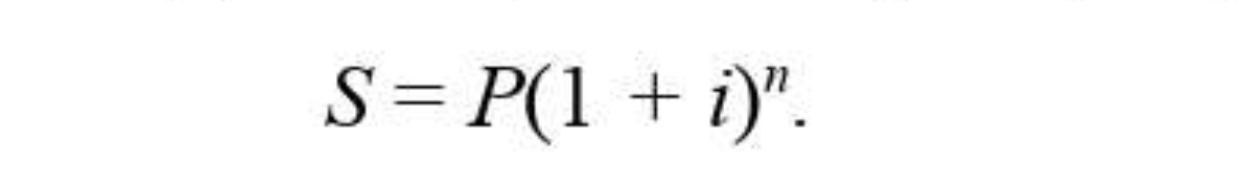 Проценты за этот срок:
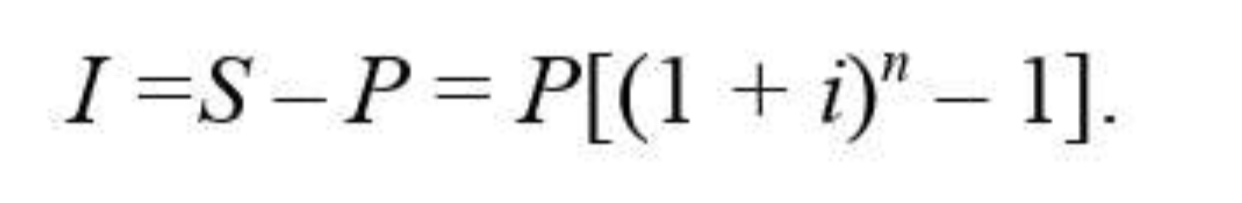 Сложный процент пересчитывается для каждого процентного периода по основной сумме и начисленным процентам. Расчёт можно произвести таким образом:
Предположим, вы вносите 1000 тенге под 10%. Это означает, что к концу первого года сумма депозита составит 1 100 тенге
Во второй год рассчитывается 10% от суммы вклада, или 1100 тенге, что означает, что вы уже заработали 110 тенге
В третий год 10% от доступной суммы будет пересчитано до 121 тенге в год
Таким образом, вы заработали в общей сложности 331 тенге за три года, а это значит, что вы заработали гораздо больше со сложными процентами, чем с простыми процентами за тот же период
Чем дольше вы вносите деньги и чем стабильнее ваша процентная ставка, тем более выгодными будут ваши инвестиции. Тем не менее, было бы также целесообразно рассмотреть потенциальные дополнительные расходы.
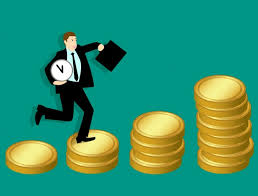 Некоторые банки также требуют контрактные сборы или ежемесячные комиссионные за управление вашим вкладом, что может привести к получению несколько меньшей суммы.
Расчет сложного процента
Сложный процент можно легко рассчитать по следующей формуле:
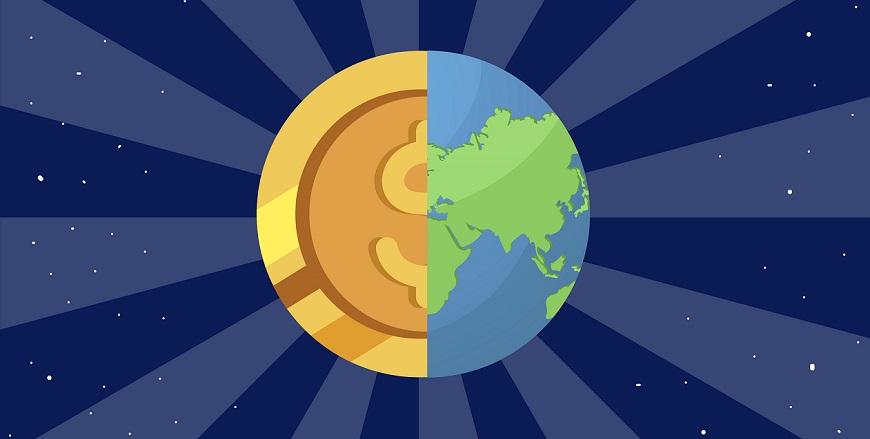 K (t) = k (0) x (1 + p) t
K (t) – окончательная сумма в конце периода депозита
k (0) – сумма, которую вы изначально внесли
р – процентная ставка. Например, 5% -ая доля должна быть отмечена как 0,05
t – время хранения.
Пример:
Вы вносите 20 000 тенге на 5 лет под 3%. На эту сумму проценты следующие:
K (5) = 20 000 x (1 + 0,03) 5 = 23 185,48 тенге
Эта формула работает достаточно хорошо, если процентная ставка не меняется со временем, а за это время депозит не снимается. Условия депозитных вкладов в разных банках также должны быть приняты во внимание, так как некоторые из них также потребуют ежемесячную плату или комиссии, в таком случае эта формула работать не будет.
В инвестициях
Где используют сложный процент?
Сложный процент помогает увеличивать прибыль. Рассмотрим упрощенный пример, где цены акций и размер выплат не меняются в течение нескольких лет. Допустим, вы купили 20 дивидендных акций по 5000 ₽ и через год получили выплату — по 250 ₽ с каждой акции, в общей сумме 5000 ₽. Эти деньги можно сразу снять, а можно купить еще одну такую же акцию — тогда в следующем году вы получите на 250 ₽ больше, чем в прошлом.
Такой процесс называют реинвестированием, но по сути это те же сложные проценты.
Банк начисляет проценты на деньги, которые лежат на счете или вкладе. Период выплаты зависит от условий. Например, каждый день, месяц или квартал. Если не снимать со счета выплаченные проценты, то денег после начисления становится больше, поэтому в следующую выплату процент будет рассчитан на новую сумму. Этот процесс называется капитализацией.
В банковских вкладах и накопительных счетах
Плюсы сложного процента
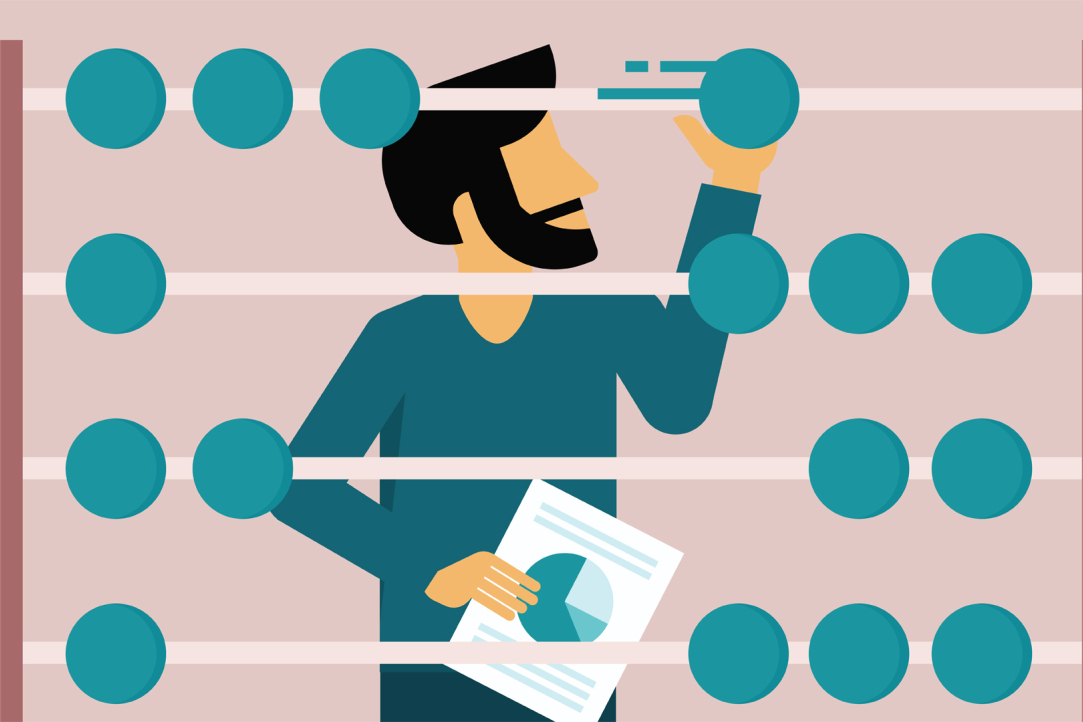 Удобно, если нужно накопить крупную сумму: сложный процент поможет быстрее прийти к цели.
Капитализация вклада напрямую влияет на итоговую прибыль. Чем чаще происходит капитализация, тем больше прибыли получает владелец вклада.
Минусы сложного процента
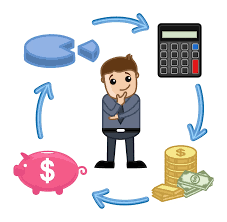 Договор может ограничивать сумму и срок вклада, а иногда и минимальную/максимальную сумму внесения денег на счет. Если вкладчик снимает деньги раньше планового окончания срока договора, то он расторгает договор с банком и может потерять часть или всю прибыль.
При вкладе с капитализацией процентов вкладчик не получает ежемесячные выплаты: начисленные проценты причисляются к основной сумме вклада.